Figure 1. Severe calcification of proximal aorta and aortic leaflets (arrows) resulting in moderate aortic regurgitation and stenosis.
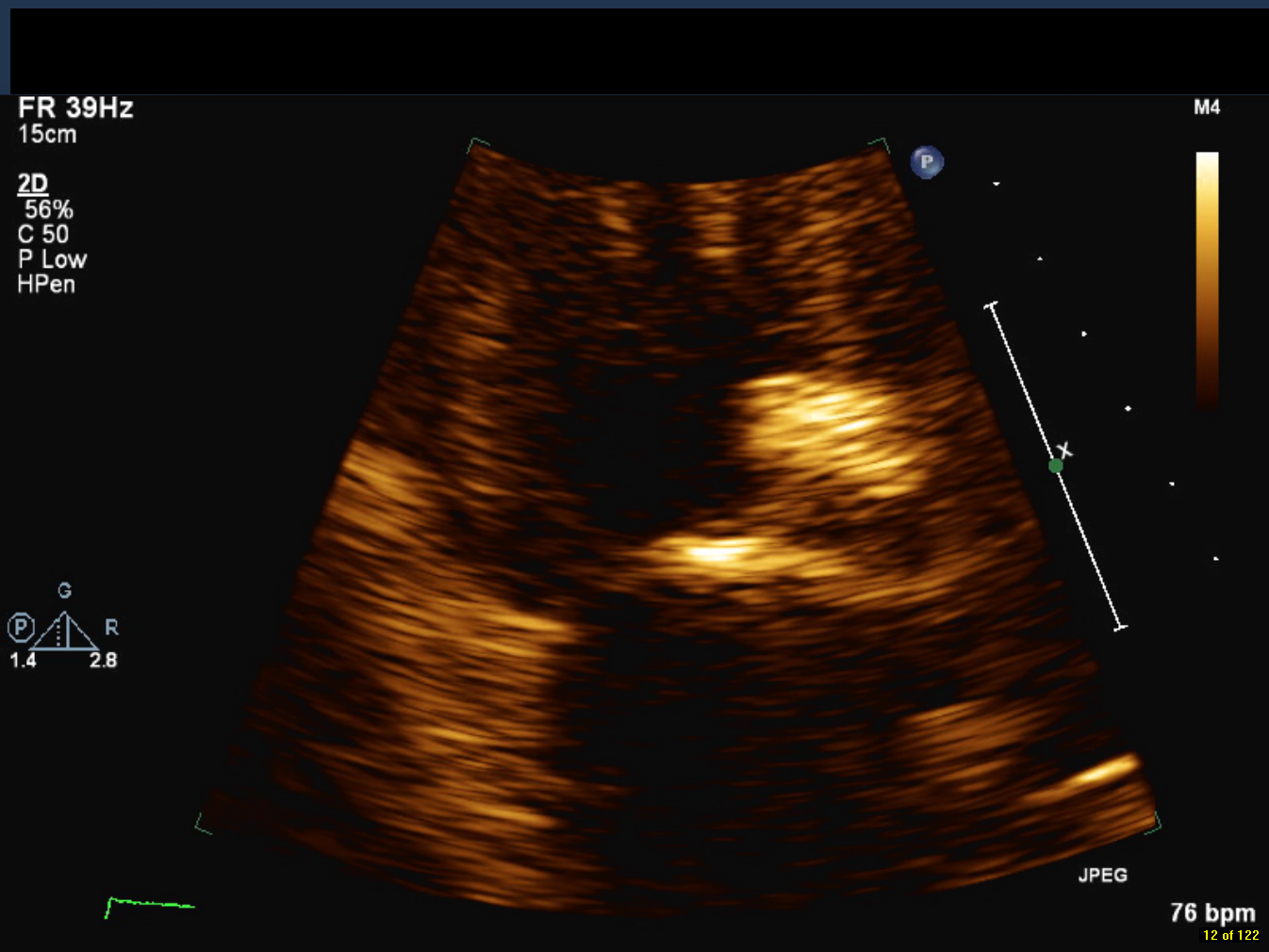 Figure 2. Apical four chamber view of mitral annular calcification (arrow).
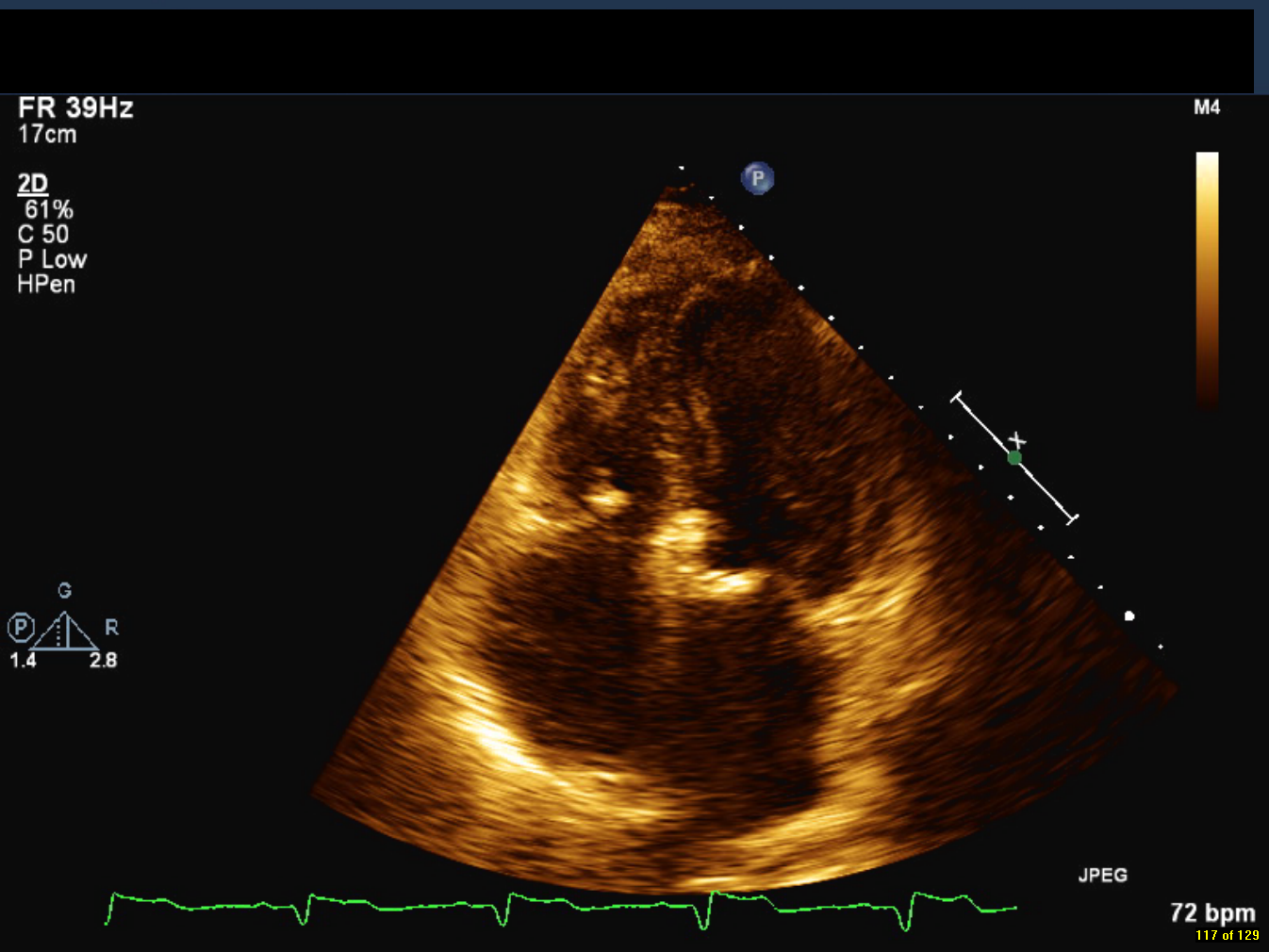 Figure 3. Severe proximal LAD stenosis (arrow).
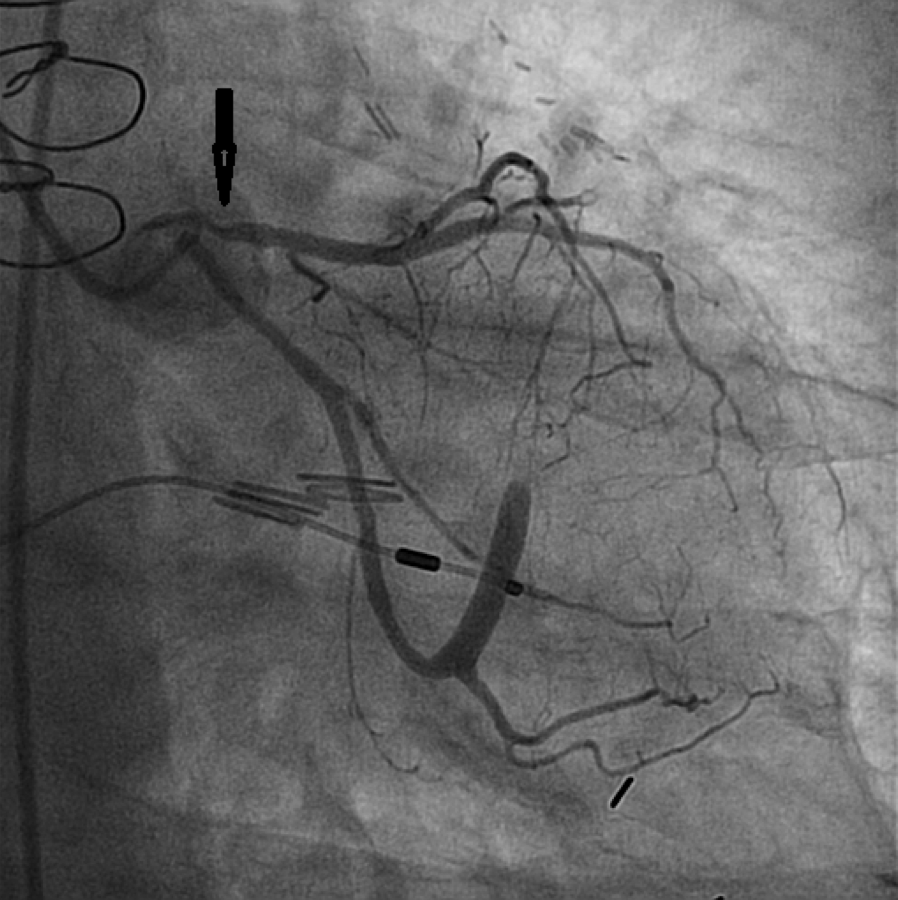 Figure 4. Radiation injury and the transition from acute inflammation to chronic fibrosis, as mediated by pro-fibrotic cytokines and reactive oxygen species. O2- = reactive oxygen species; TNF-alpha = tumor necrosis factor-alpha; Monocyte chemotactic protein-1; CTGF = connective tissue growth factor
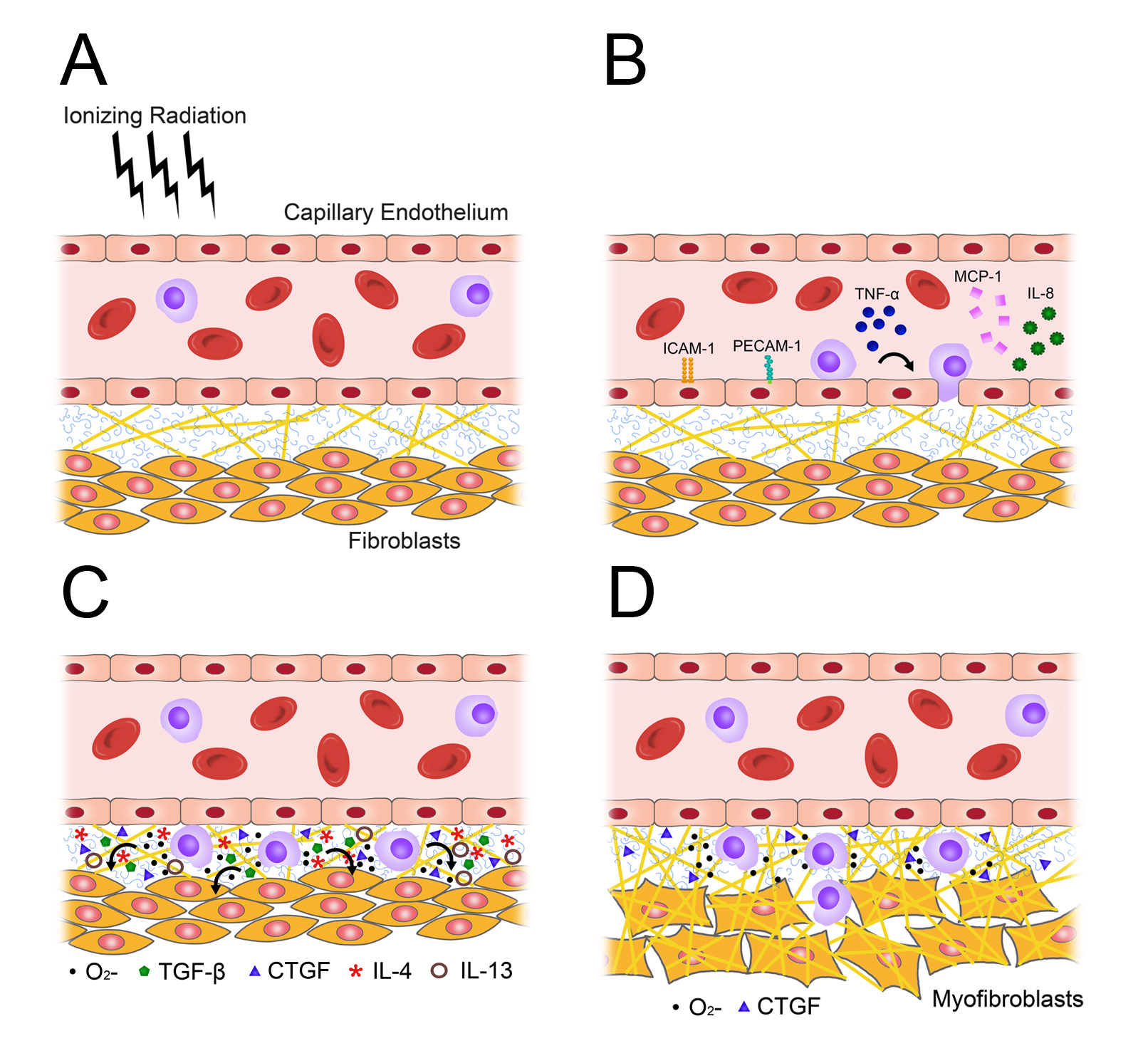 Figure 5. Proposed algorithm for cardio-oncologic screening following mediastinal radiotherapy.